Естественное вскармливание
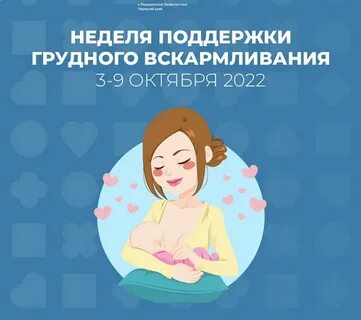 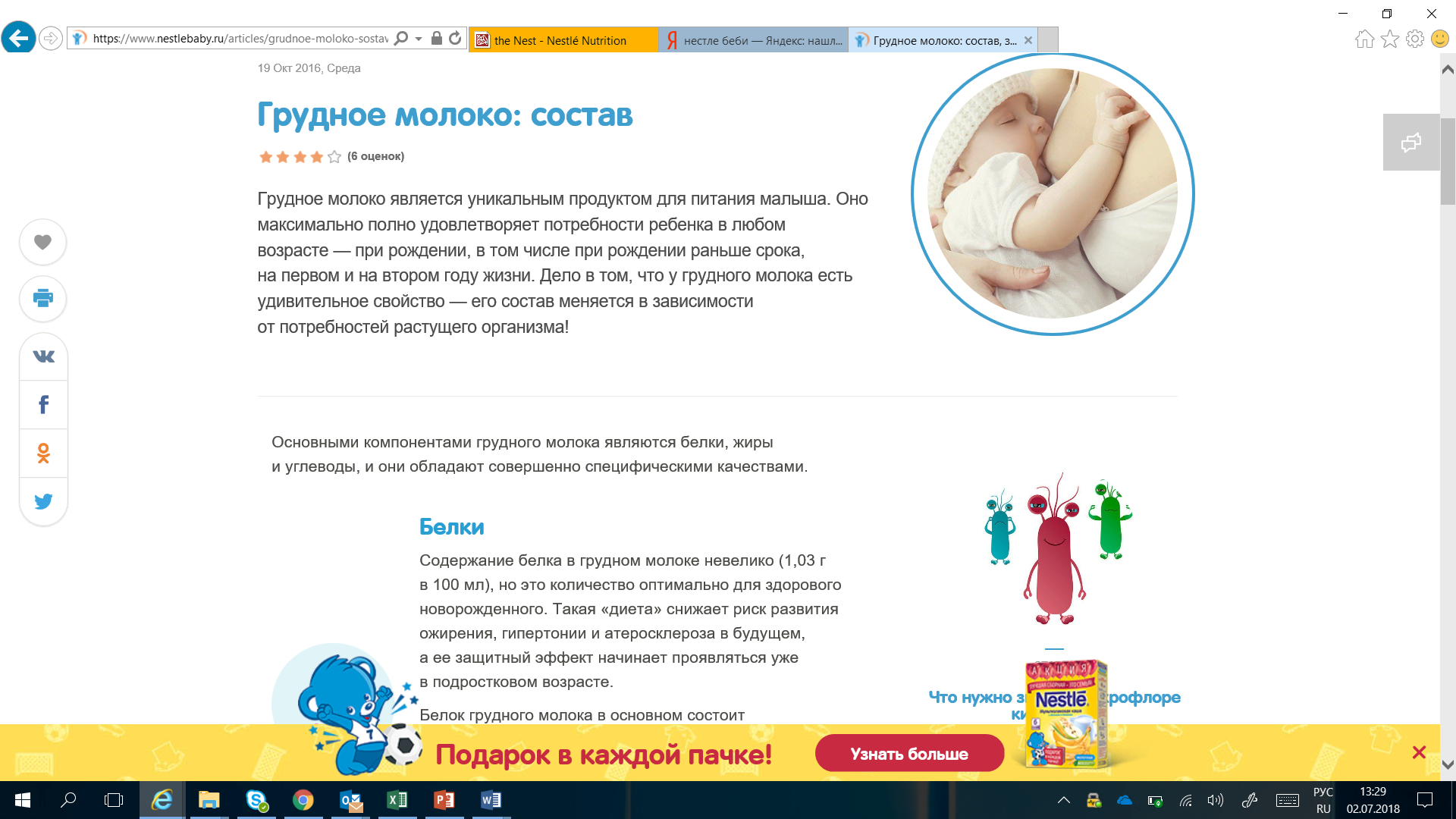 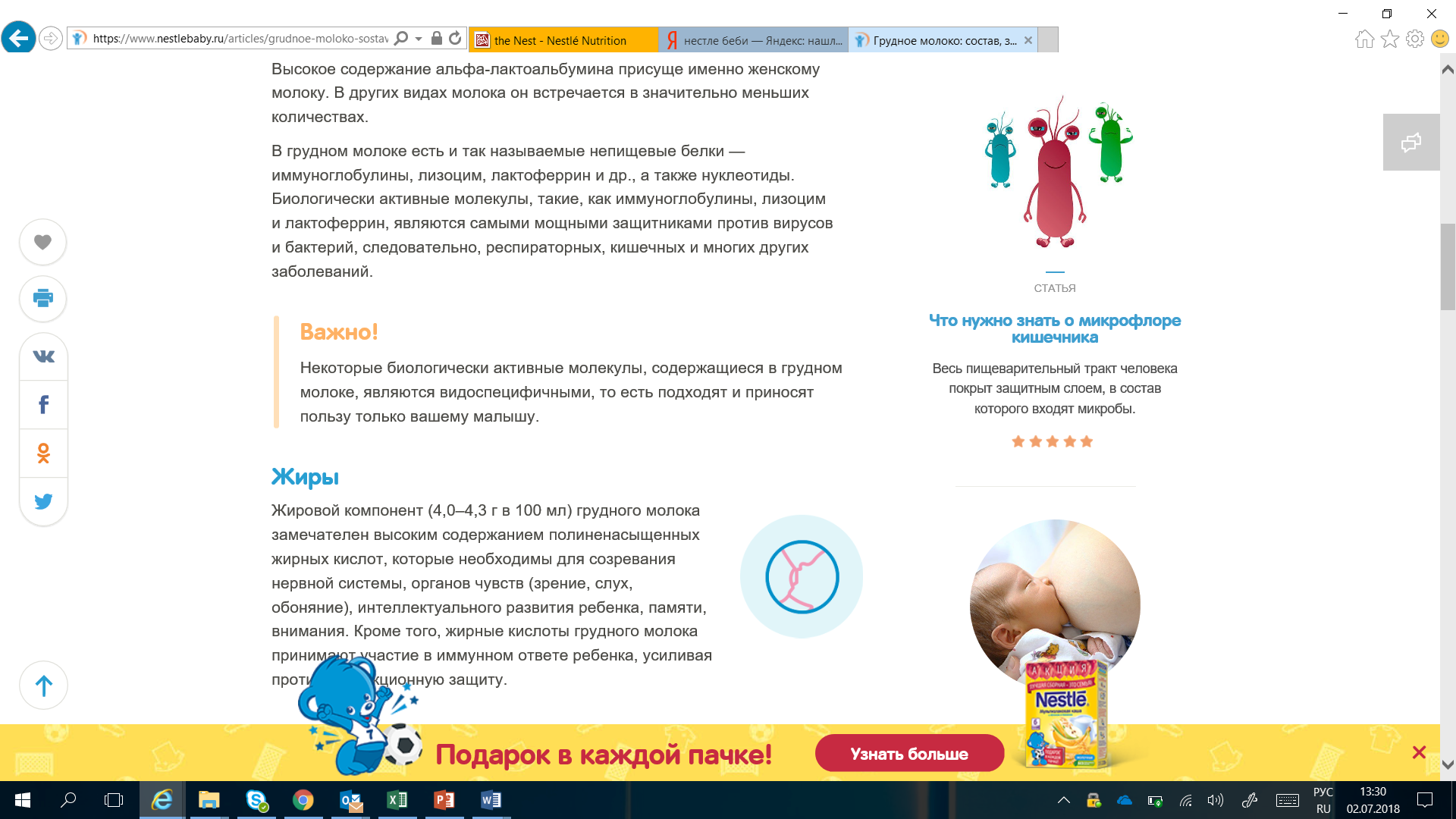 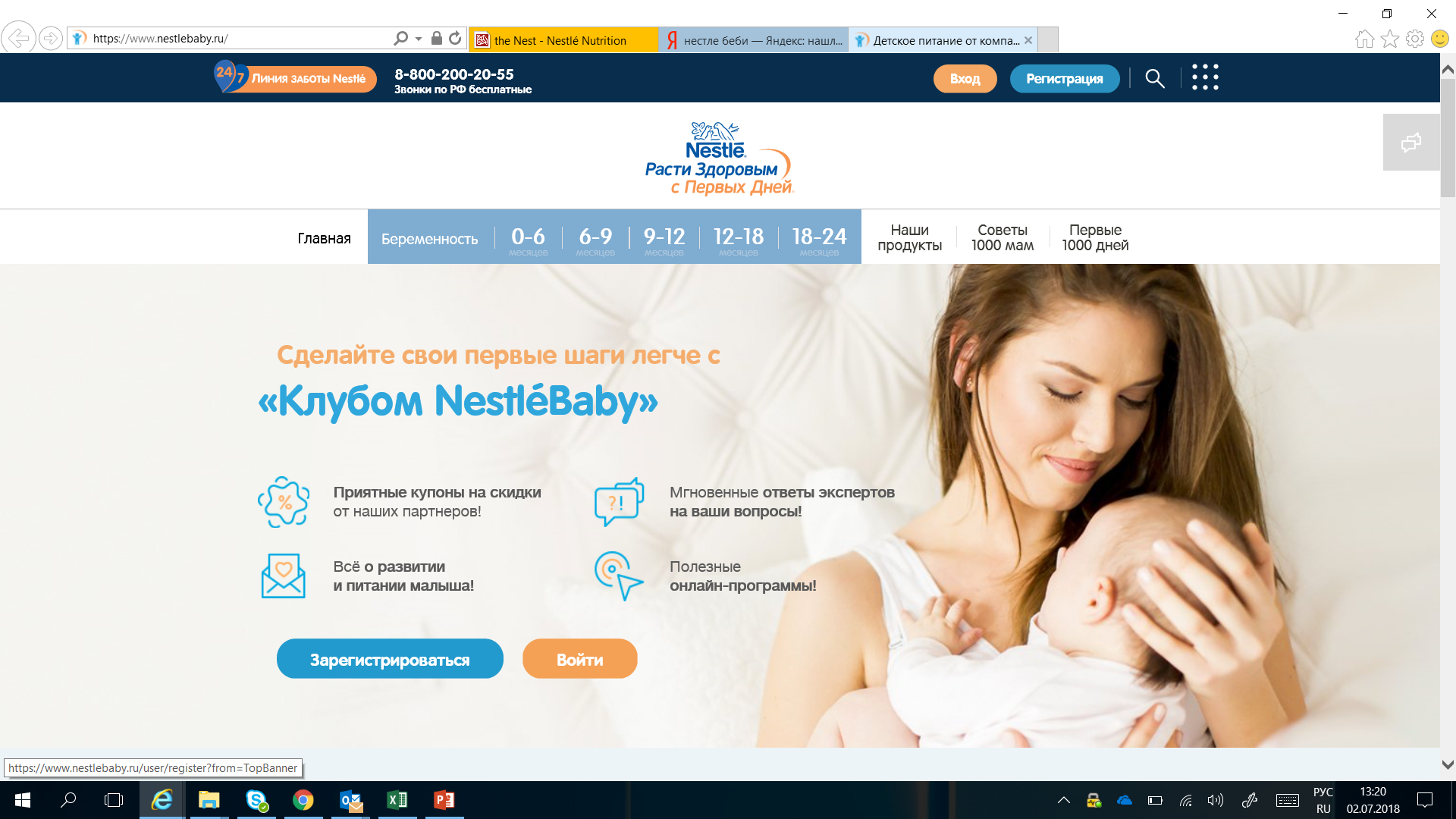 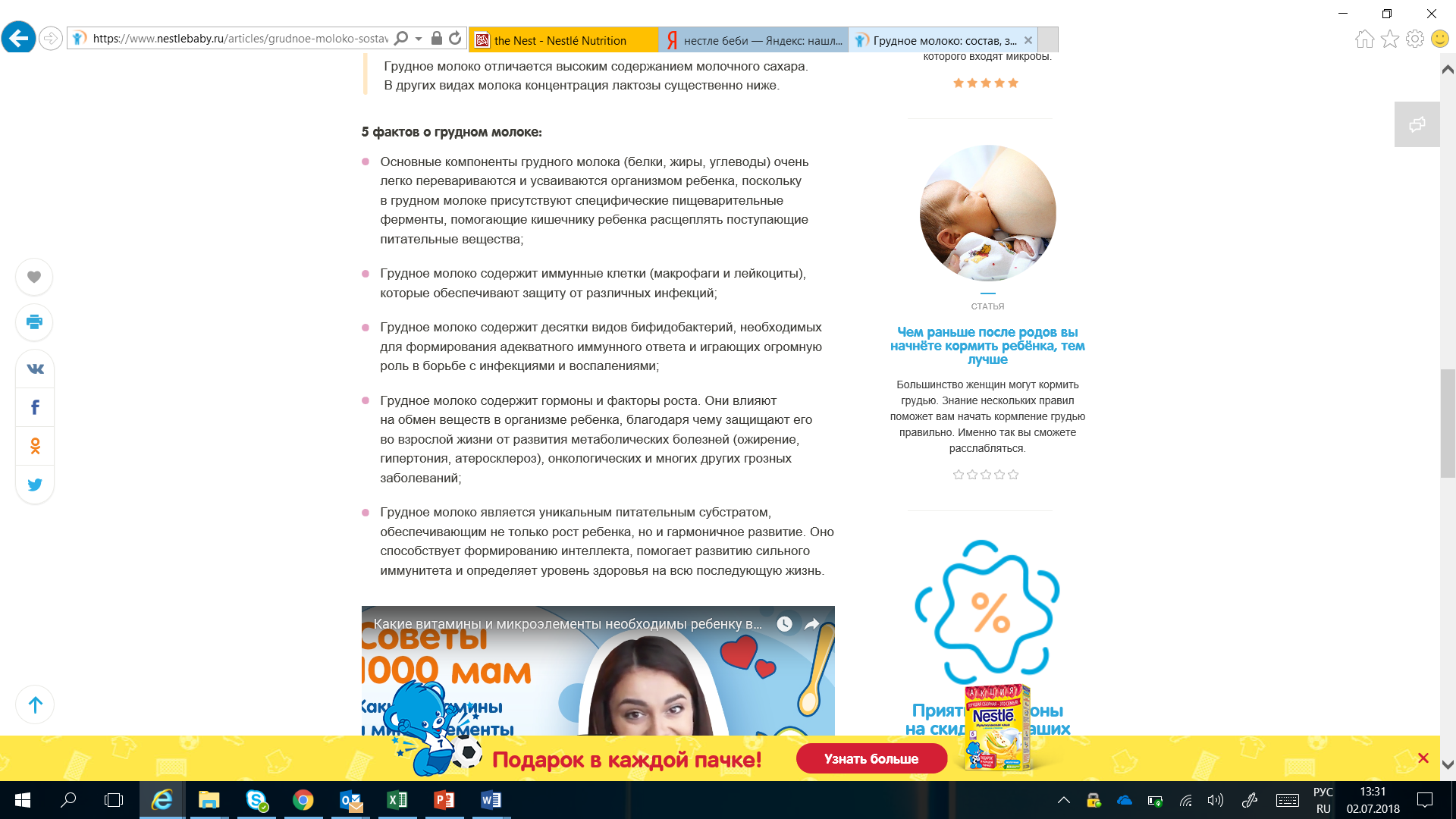 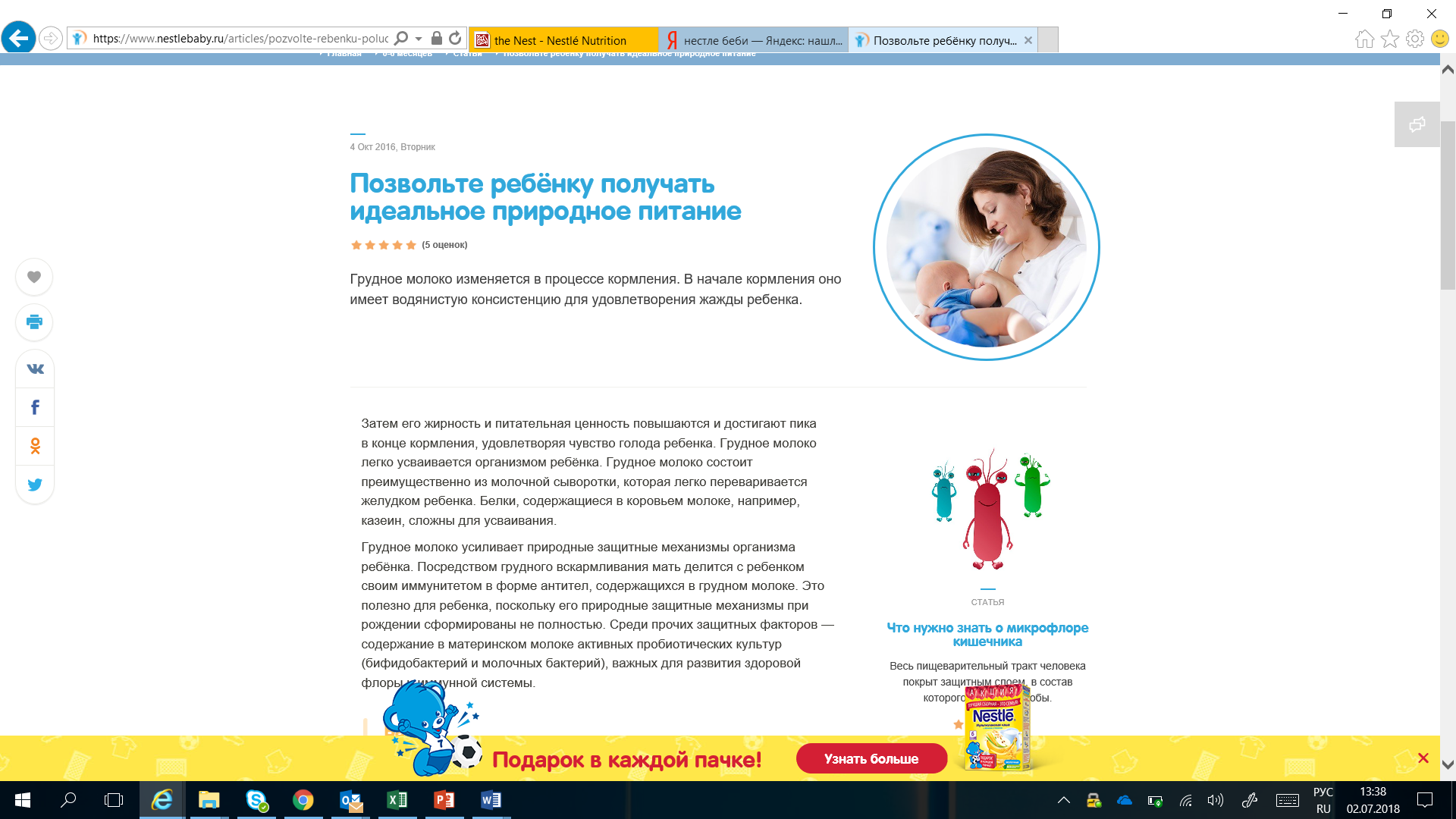 Молоко матери всегда:
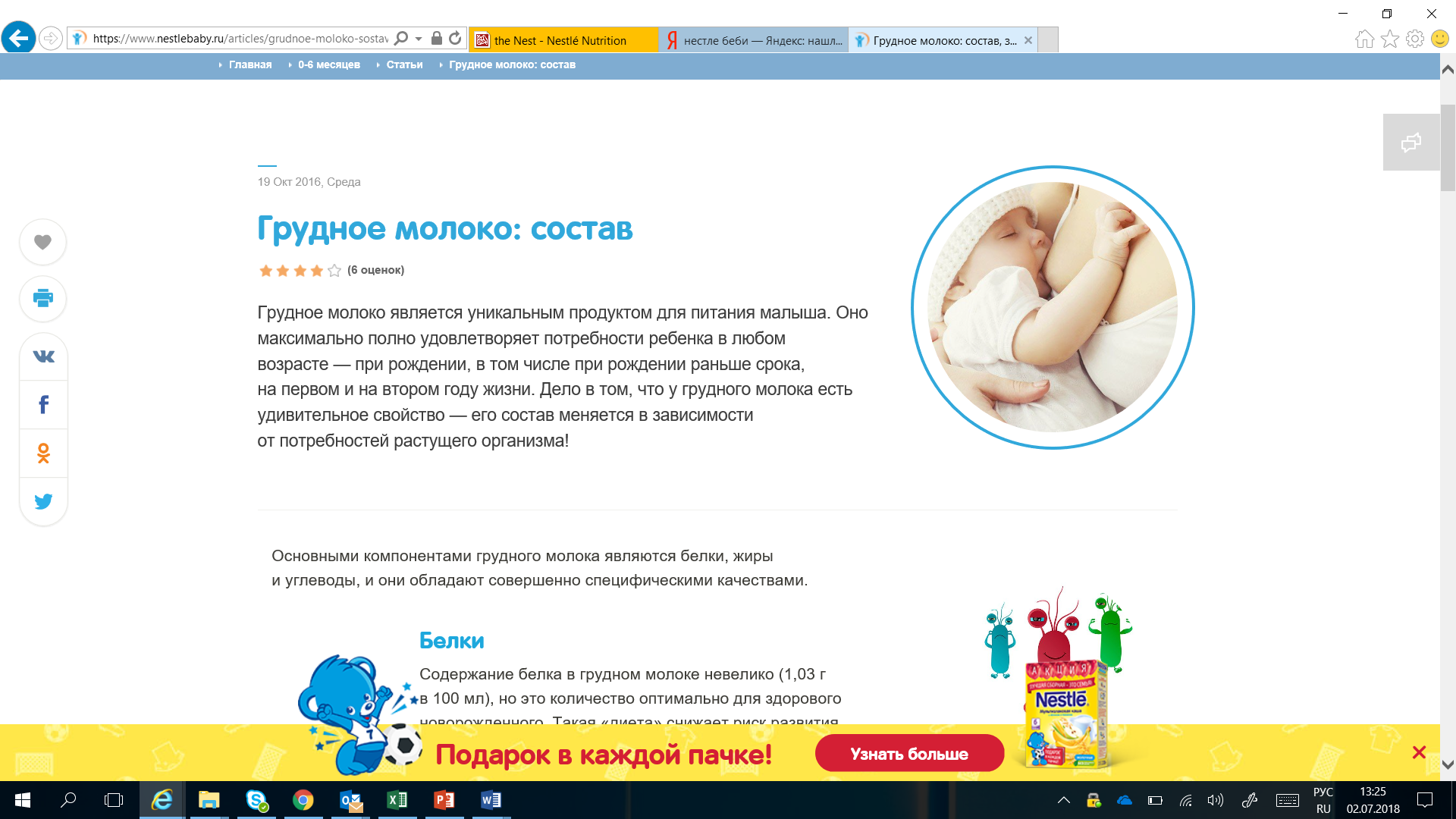 оптимальная температура еды;
идеальная чистота еды; 
содержатся основные ингредиенты пищи, необходимые для роста и развития ребёнка
Дополнительные вещества, помогающие ребёнку переваривать пищу;
вещества, помогающие ребенку бороться с инфекциями и защищающие его от них.
оптимальное содержание Са и Р
значительная экономия финансовых ресурсов семьи: молочные смеси, особенно хорошие, обходятся совсем недешёво 
естественное вскармливание - экономия времени. Покормить грудью легче и быстрее, чем купить, прокипятить, насыпать, нагреть, перемешать, остудить, помыть, прокипятить, насыпать и т.д. по замкнутому кругу почти до бесконечности.
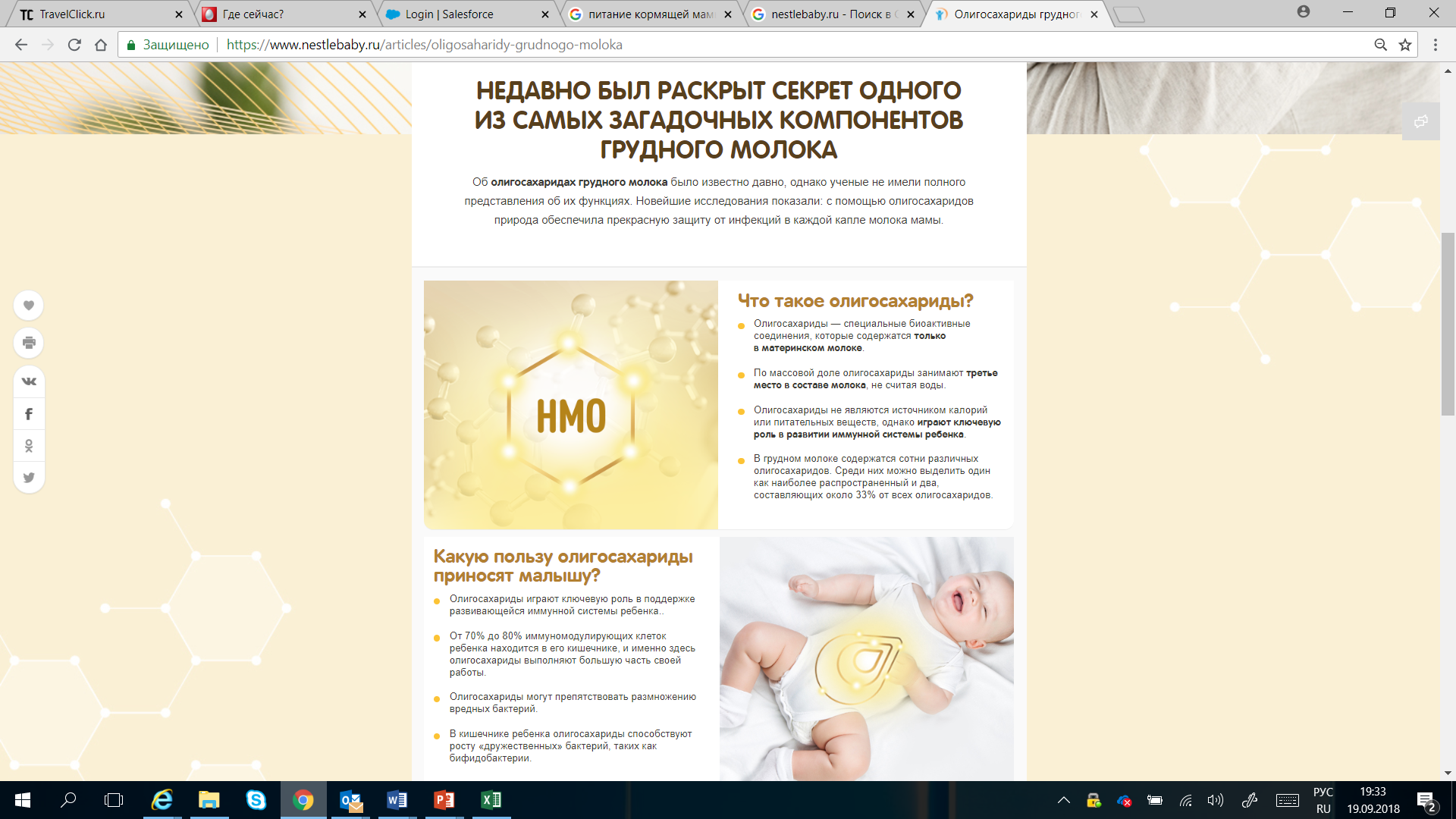 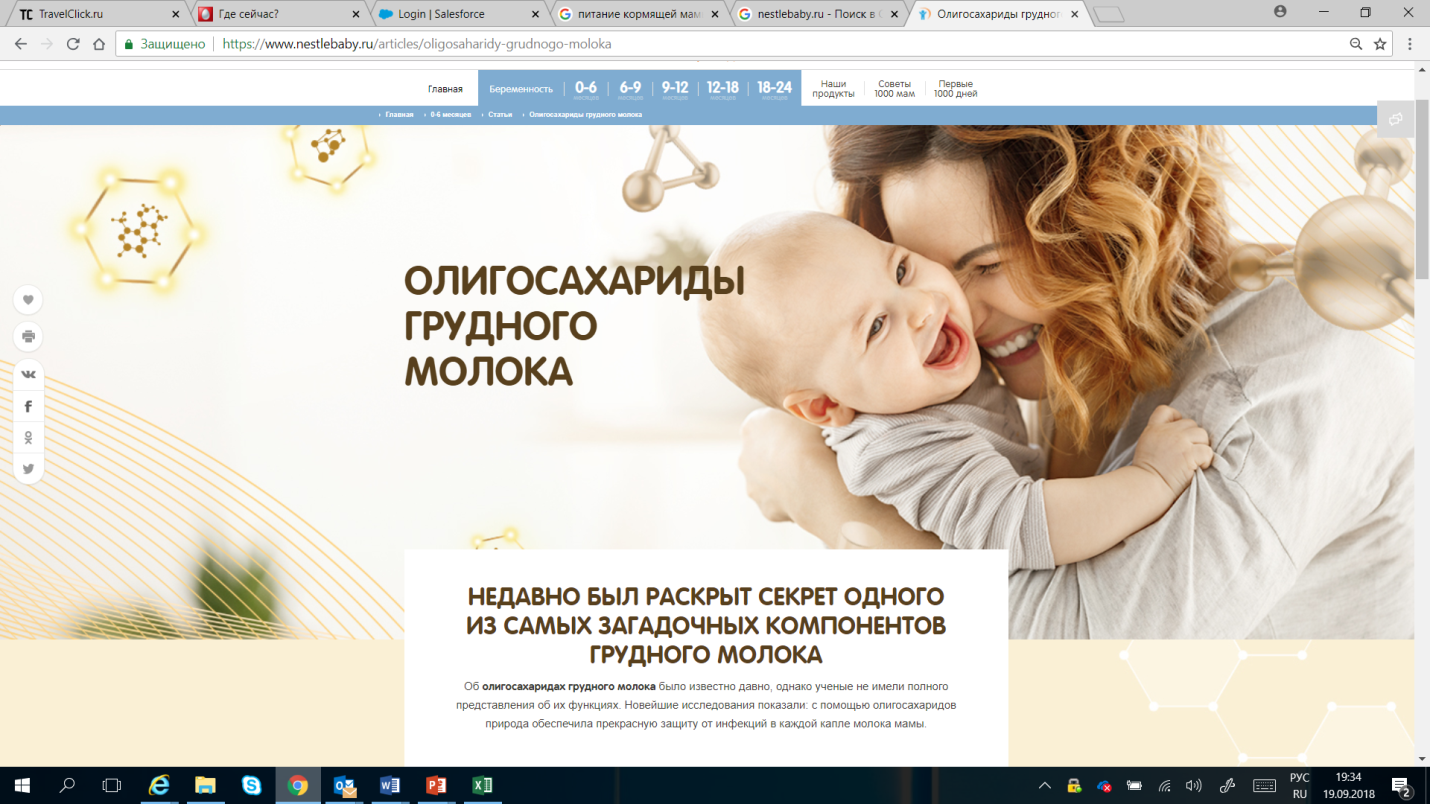 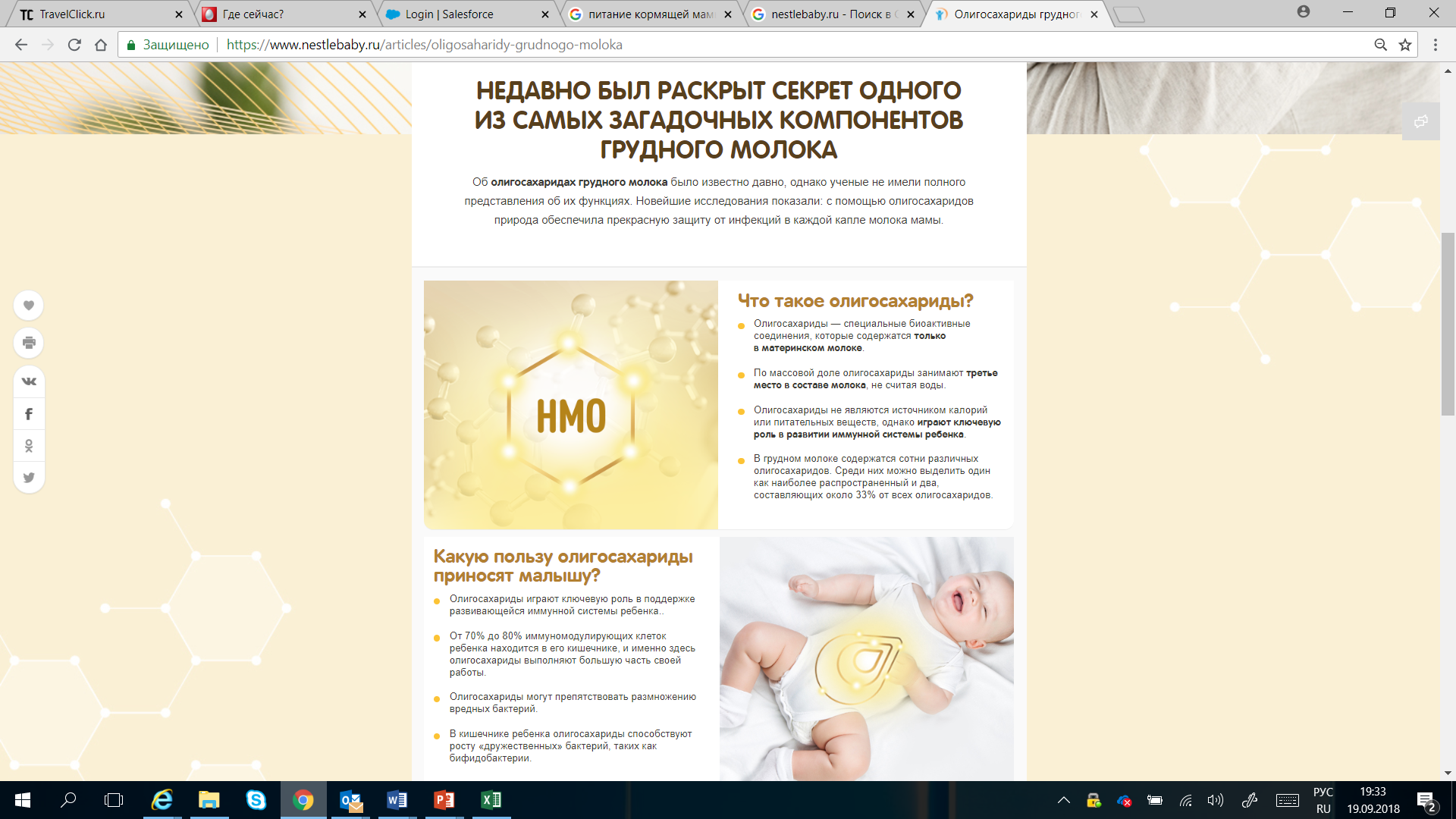 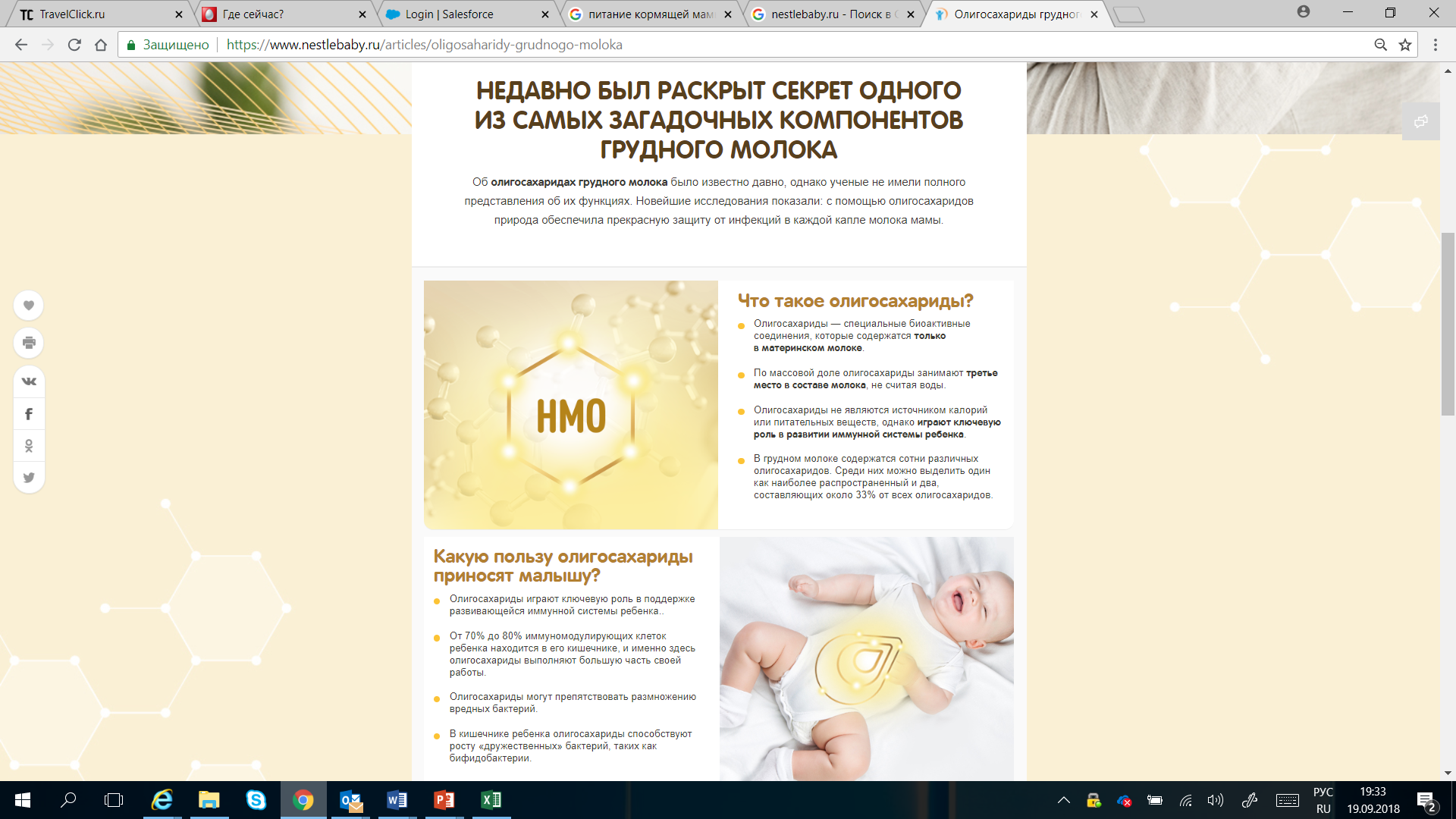 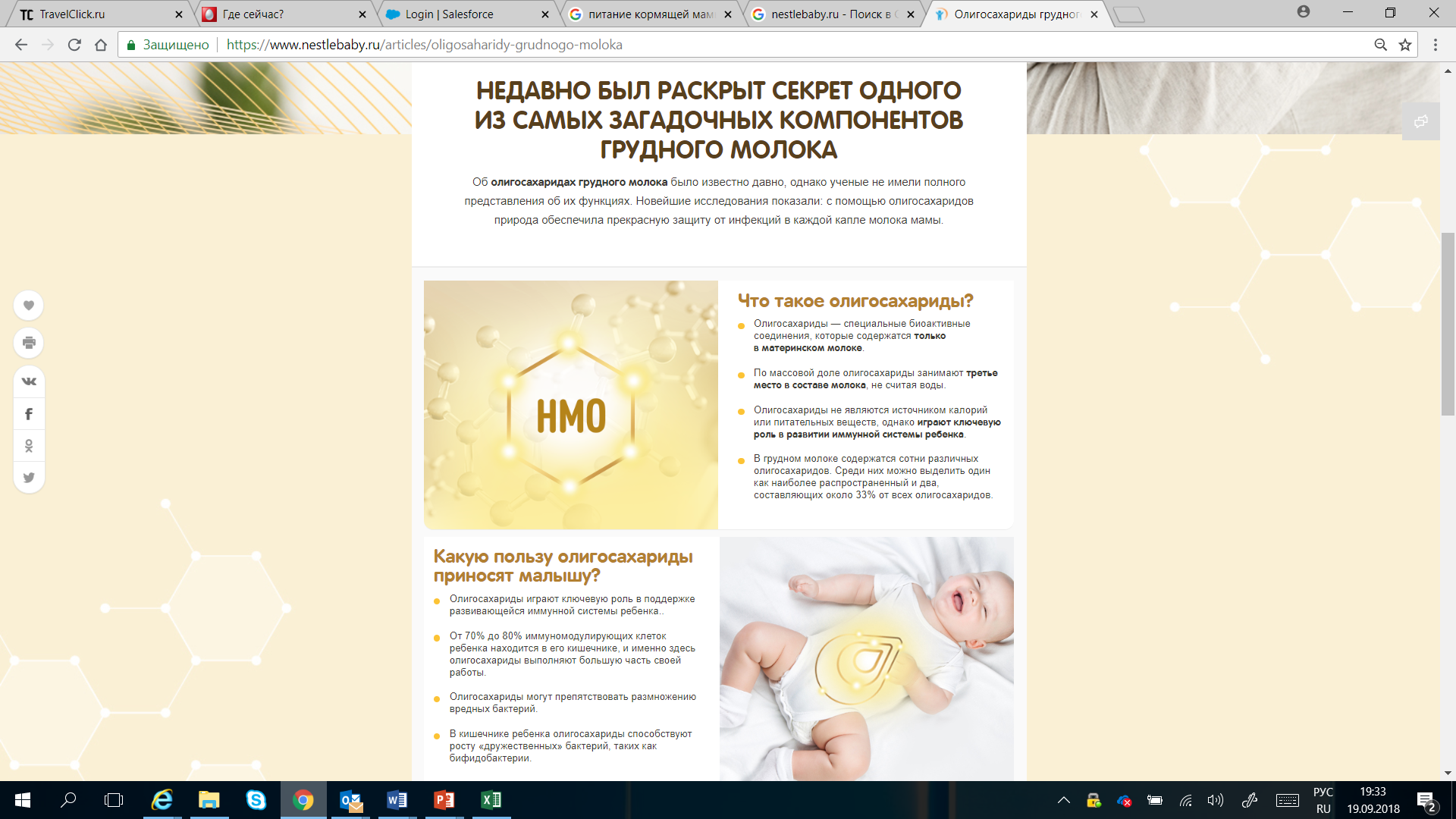 Преимущества грудного вскармливания
Вскормленные грудью малыши впоследствии меньше подвержены простудным и аллергическим заболеваниям.
Грудное молоко легко переваривается. Вы обязательно это оцените при замене подгузников!
Молоко матери всегда:

Еда для ребёнка всегда с собой, где бы Вы ни были. 
Состав молока изменяется с течением времени, идеально соответствуя потребностям младенца в соответствующем возрасте.
Преимущества грудного вскармливания
Грудное вскармливание сближает Вас с малышом и дарит Вам драгоценные минуты днём и ночью, когда Вы можете лучше узнать друг друга. 
Ваше грудное молоко специально создано Природой именно для Вашего ребёнка. Оно содержит всё необходимое для его здорового роста в первые месяцы жизни.
Преимущества для здоровья мам:
Успешное восстановление после родов
Профилактика рака груди. 
При оптимальном питании кальций усваивается лучше. 
Профилактика депрессии 
Укрепление иммунитета
Повышенная стрессоустойчивость
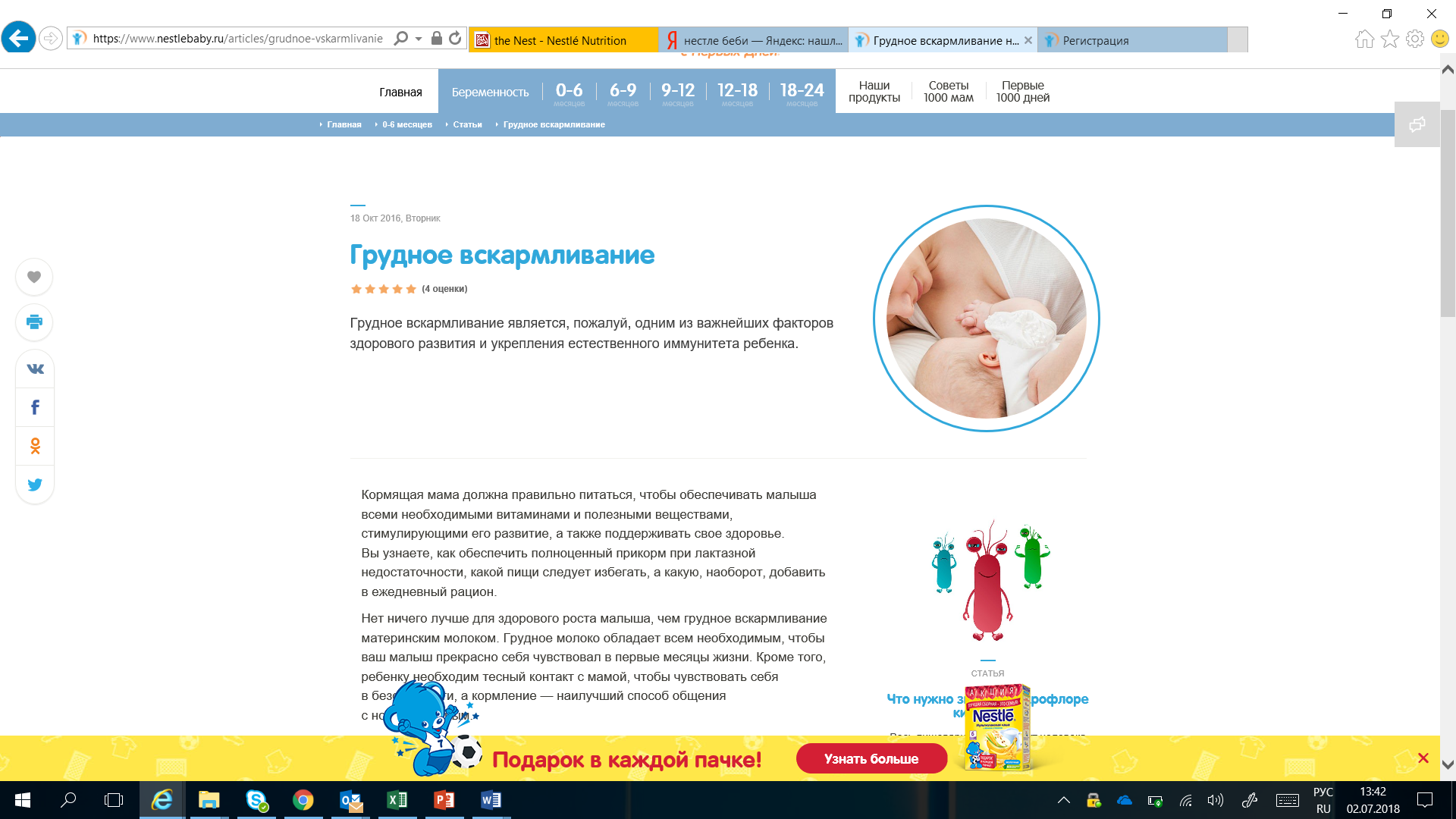 Основные правила грудного вскармливания
Прикладывание ребёнка к груди в течение 1 часа после рождения
Исключение альтернативного кормления до прикладывания к груди
Правильное прикладывание к груди
Правильное положение ребёнка у груди 
Кормление по требованию
Продолжительность кормления 
Ночные кормления
Не следует перекладывать ребенка ко второй груди раньше, чем он высосет первую 
Отсутствие допаивания и введения любых инородных жидкостей 
Исключение докармливания 
Исключение мытья сосков перед кормлением и после него
 Полный отказ от сосок, пустышек и бутылочного кормления
Доводы против пустышек:
Путаница сосков 
Любая соска есть источник инфекции
Соски изготавливаются из чужеродного для ребенка материала – не тот вкус, не тот запах и не      
     забудет ли он маму?
У ребенка сосущего пустышку, изменяется прикус 
В будущем могут сформироваться вредные привычки
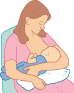 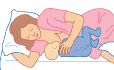 Правильное положение тела во время кормления
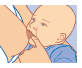 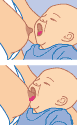 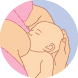 Правильное положение малыша
Начало кормления
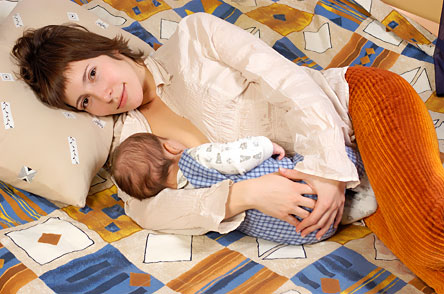 Удобные положения во время кормления:
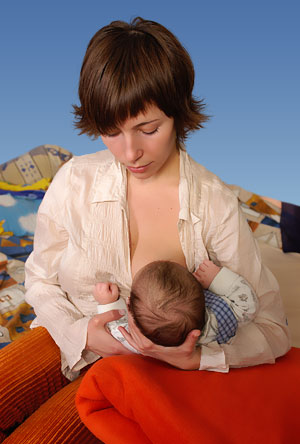 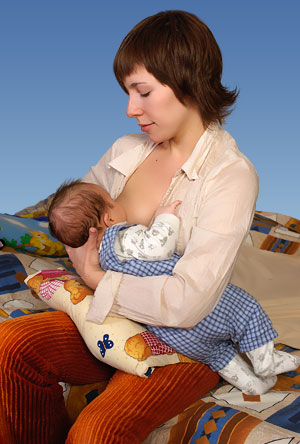 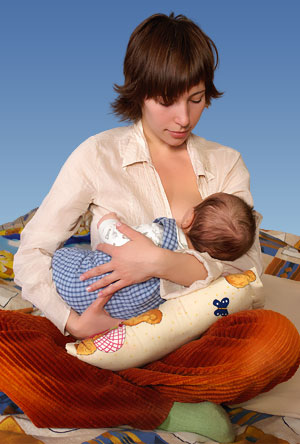 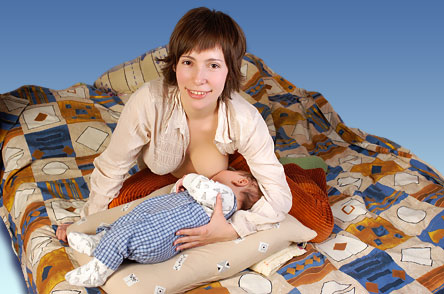 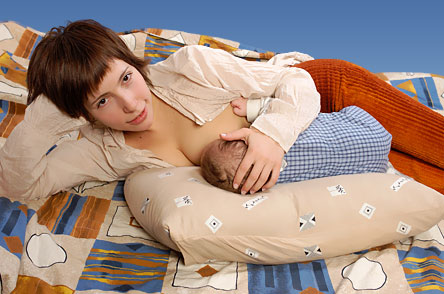 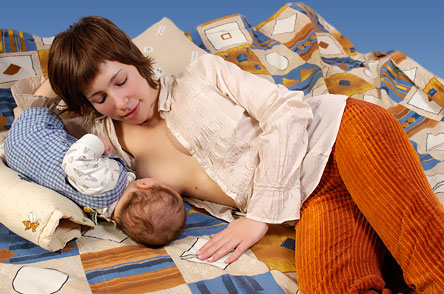 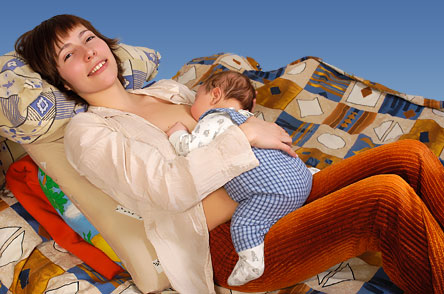 Питание кормящей матери
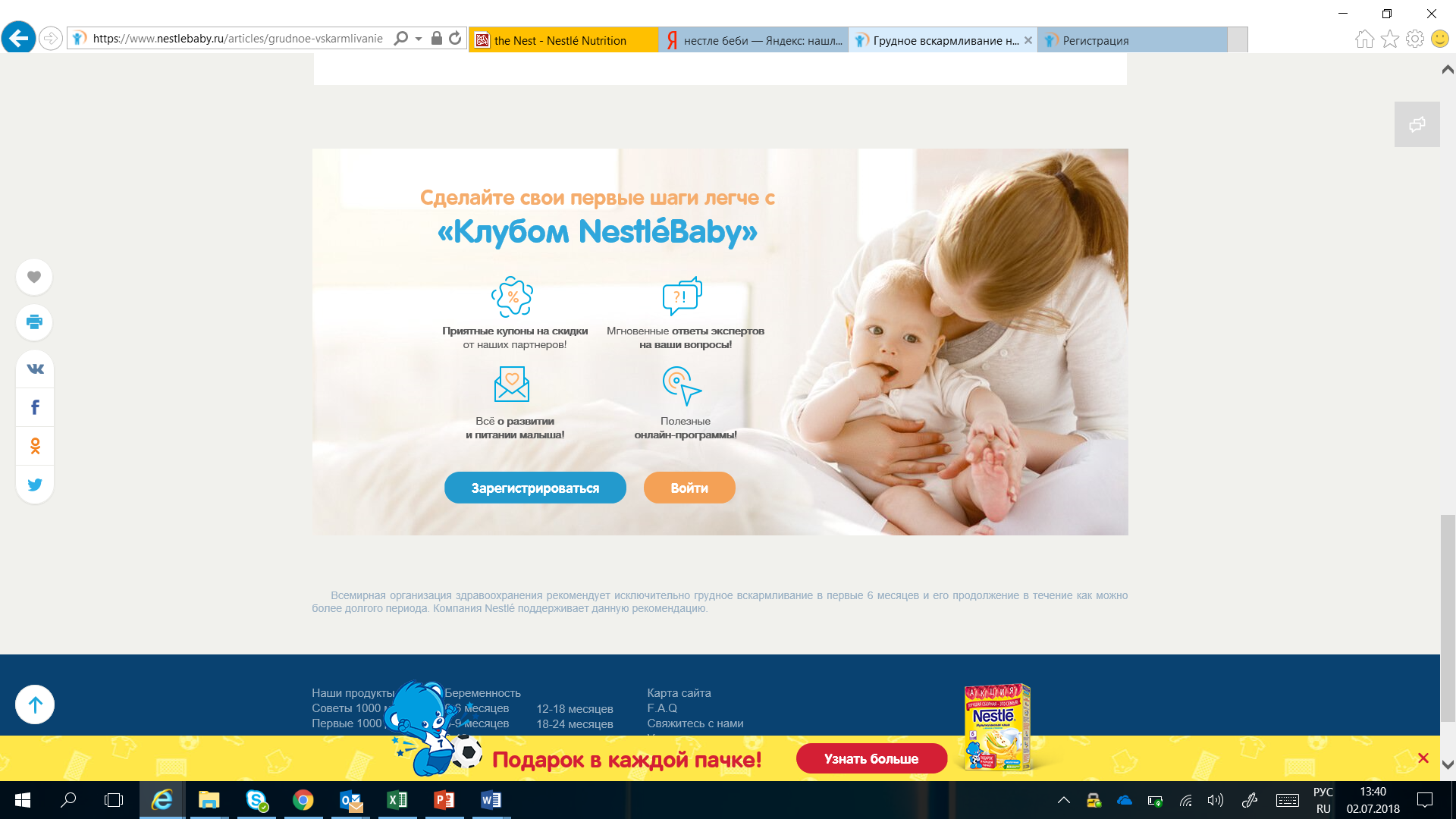 Нужно знать: 
       Практически все, что ест мама, в том или ином виде присутствует в молоке.
       Следует избегать продуктов, которые могут ухудшить вкусовые качества     
       молока солёное, кислое, острое) и его запах (чеснок).
       Некоторые продукты, например, бобовые и белокочанная капуста, плохо    
       действуют на кишечник ребенка, иногда вызывая понос.
Чем выше жирность молока, тем больших усилий потребует его переваривание, тем тяжелее будет   
       ребёнку сосать, а матери сцеживать.
Поэтому сознательно повышать жирность молока, поглощая в больших количествах жиры (сметана, свинина, масляные кремы и т.п.), не надо.
Растительные жиры (подсолнечное и кукурузное масло) предпочтительнее, в сравнении с животными.
Нужны овощи и фрукты (не менее 500 г в сутки), разнообразные и желательно, в свежем, а не в консервированном виде. 
Всегда следите за реакциями ребёнка. Если сомневаетесь - можно съесть или нельзя - съешьте немножко. С ребёнком все в порядке – не появилась сыпь, не изменились сон и стул – кушайте на здоровье.
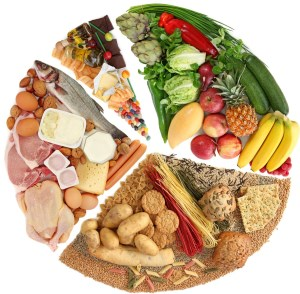 Вопрос о том, надо ли много пить кормящей матери, до настоящего времени  
      остаётся спорным.
В конце концов, если молока хватает или оно остается, то Вы ничего не должны  
      пить специально, против желания.
Оптимальные напитки:         - чай (зелёный лучше черного) с молоком,         - компот из сухофруктов (курага, яблоки, изюм);         - соки (яблочный, виноградный, морковный), но в меру;         - коровье молоко и кисломолочные продукты. Молоко желательно кипячёное или топлёное.
Перечень продуктов по степени аллергенного воздействия:
Высокая степень развития аллергии:
Цельное молоко Яйца Рыба, морепродукты, икра.
Пшеница, рожь
Морковь, помидоры, сельдерей, болгарский перец, клубника, земляника, малина, цитрусовые,  
     ананас, гранат, банан, киви, манго, хурма, дыня
Кофе, какао
Шоколад
Грибы
Орехи
Мёд
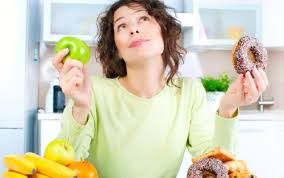 Низкая степень развития аллергии:
Кисло-молочные продукты
Конина, мясо кролика, индейка, постная свинина
Перловка, кукуруза
Цветная, брокколи, кабачки, патиссоны, огурцы
Зелёные сорта яблок и груш, белая и красная смородина, белая и черная черешня, жёлтые сорта  
     слив
6. Огородная зелень (петрушка, укроп)
Роль режима питания, заболеваний,   возраста кормящей женщины незначительна. 
    
     Как бы женщина плохо не питалась, белка в ее молоке всегда достаточно для ребенка. Но если   
     кормящая неправильно питается, то страдает концентрация витаминов и микроэлементов в    
     грудном молоке.

На объём молока не влияет количество съеденной кормящей женщиной пищи.
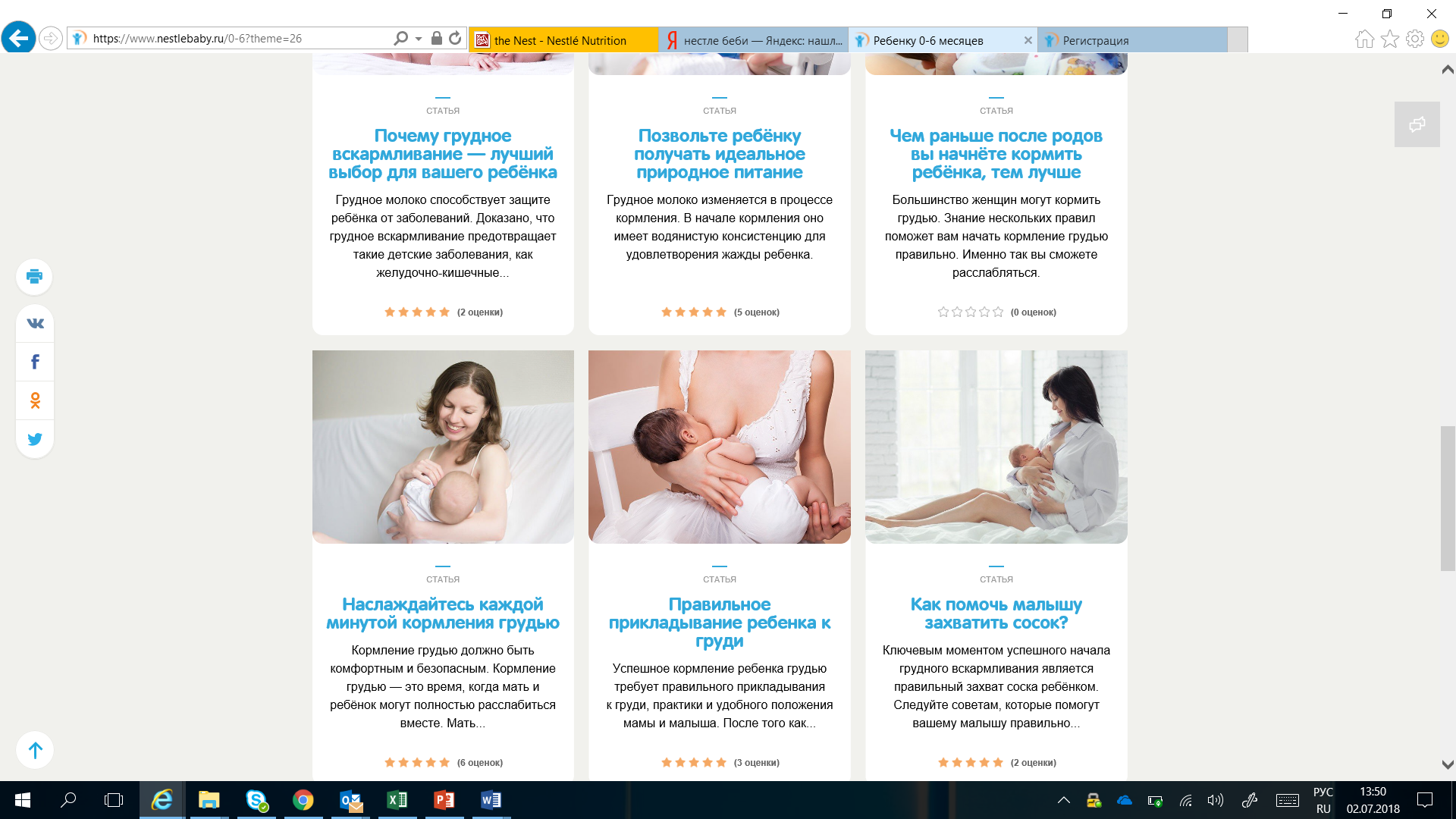 Спасибо за внимание!